Laying the foundations of algebra
Explicit teaching
NSW Department of Education
Example 1
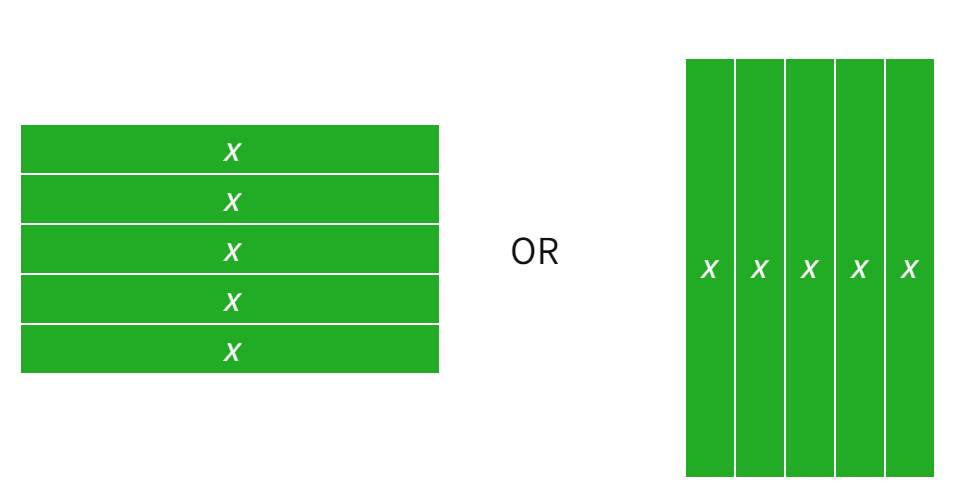 2
[Speaker Notes: 5x can be shown using the horizontal or vertical x tiles.]
Example 2
Adding like terms
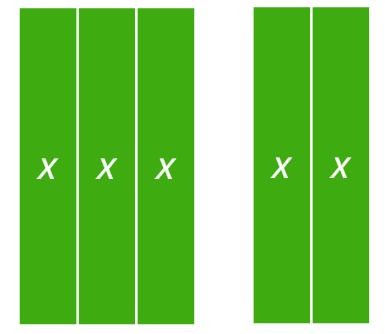 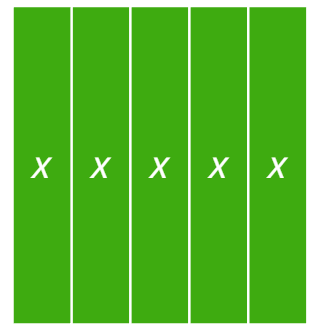 3
[Speaker Notes: 3x + 2x can be simplified to 5x]
Your turn 1
4
[Speaker Notes: Students fill this in on Appendix C – “Algebra tiles practice”.
5x + 2x can be simplified to 7x]
Your turn 1 – solution
Adding like terms
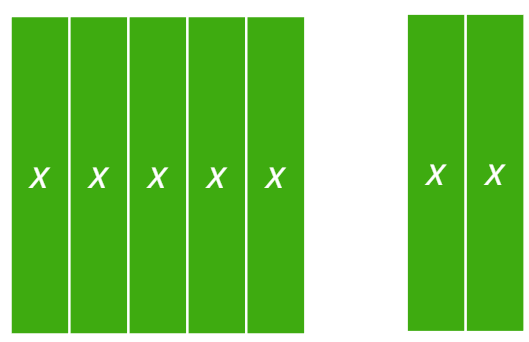 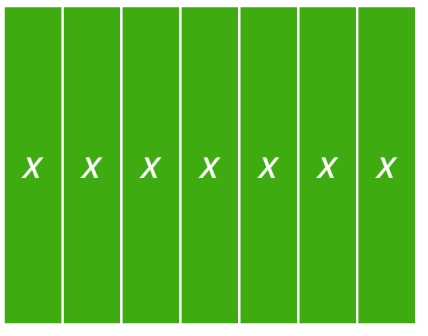 5
[Speaker Notes: 5x + 2x can be simplified to 7x]
Example 3
Adding like terms
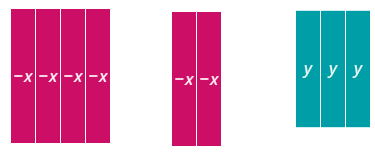 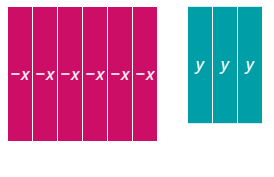 6
Example 3 – self-explanation prompt
Adding like terms
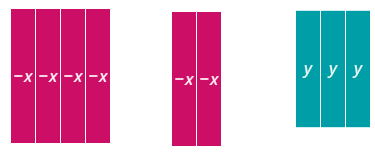 How else could this expression be written?
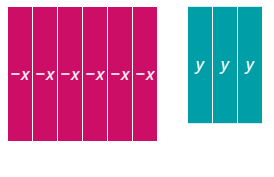 7
Your turn 2
Adding like terms
8
Your turn 2 – solution
Adding like terms
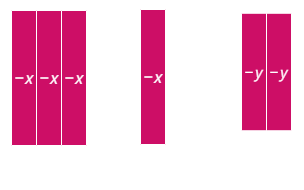 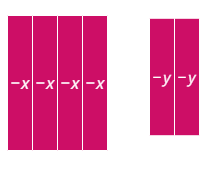 9
Example 4
Adding like terms
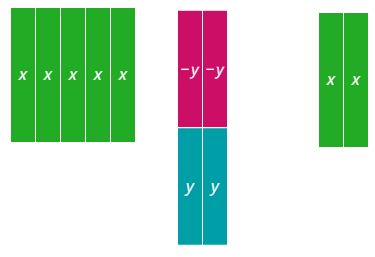 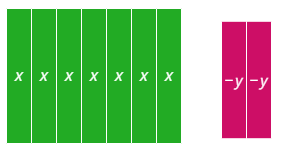 10
[Speaker Notes: 5x+(-2x) can be simplified to 3x]
Example 4 – self-explanation prompts
Adding like terms
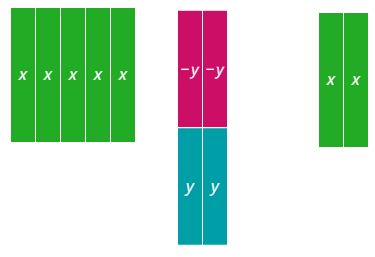 How else could we have solved this question?
Why have we added zero pairs?
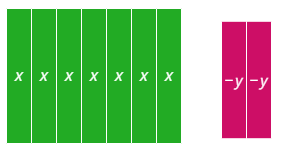 11
[Speaker Notes: 5x+(-2x) can be simplified to 3x]
Your turn 4
Adding like terms
12
Your turn 4 – solution
Adding like terms
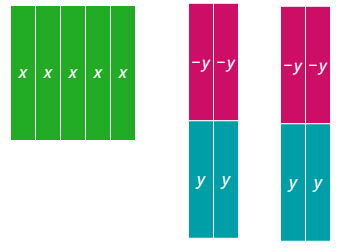 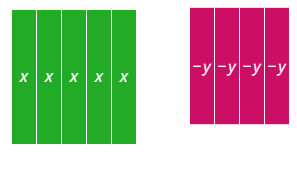 13